Dioda Zener
Zener
Struktur seperti diode biasa, namun tingkat doping yang sangat berbeda
Kurva karateristik juga mirip namun berbeda pada daerah breakdown nya yaitu saat diode diberi reverse bias
Pada diode biasa, tidak boleh memberikan tegangan reverse hingga mencapai bahkan melebihi tegangan breakdown
Namun pada Zener justru tegangan breakdown ini yang dimanfaatkan
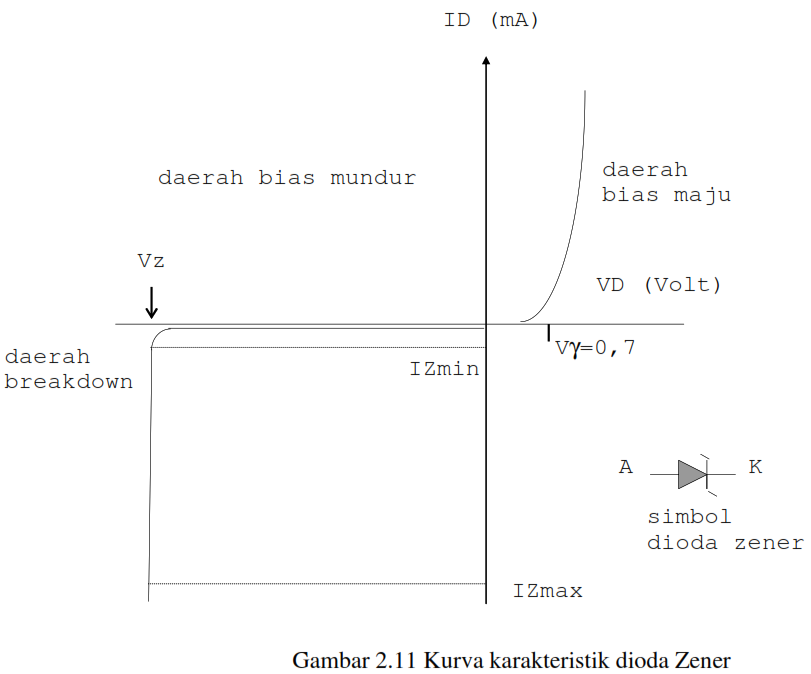 Penerapan diode zener
Penyetabil tegangan (voltage regulator)
Harus terpenuhi dua syarat agar Zener berfungsi sebagai regulator
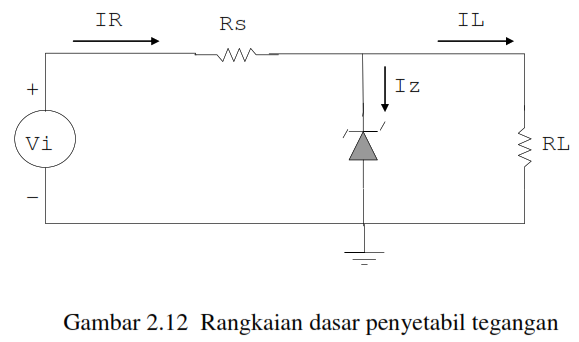 Voltage regulator dengan zener
Syarat Pertama: RL harus lebih besar dari RL minimum (RL>RLmin)
RL harus > RLmin agar Zener bekerja pada kondisi breakdown, namun RL jangan terlalu besar
jika RL terlalu besar, maka IL mengecil dan Iz membesar. Iz yang terlalu besar dapat merusak Zener
Berapakah rentang RL?
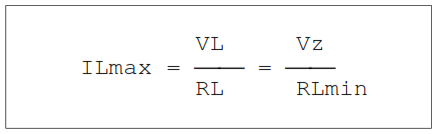 Saat Zener on pada breakdown maka VL=Vz=konstan
Arus Zener Iz dapat dihitung dengan
Jika Vi tetap, maka IR (arus pada Rs) juga tetap yaitu
Dengan VR=Vi-Vz
Karena IR tetap, maka Iz hanya dipengaruhi IL
Jika IL minimum maka Iz maksimum
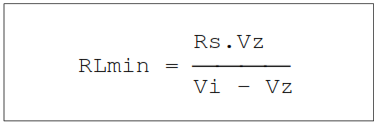 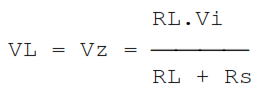 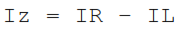 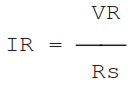 Iz harus < Izmax agar Zener tidak rusak
Izmax terjadi saat ILmin yaitu. Nilai Izmax dapat diperoleh dari datasheet zener


ILmin terjadi saat RLmax yaitu
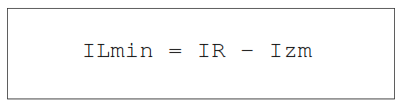 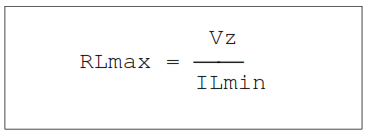 Syarat kedua: Vi harus > Vimin namun tidak boleh terlalu besar
Jika Vi terlalu besar maka dapat melebihi Izmax yang dapat merusak Zener
Sehingga Vi harus < Vimax
Berapakah rentang Vi?
Jika RL tetap sudah diperoleh dari sebelumnya, maka Vimin



Sementara Vimax
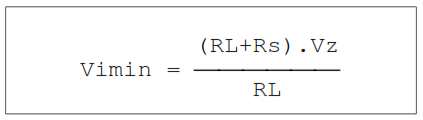 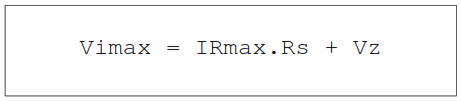 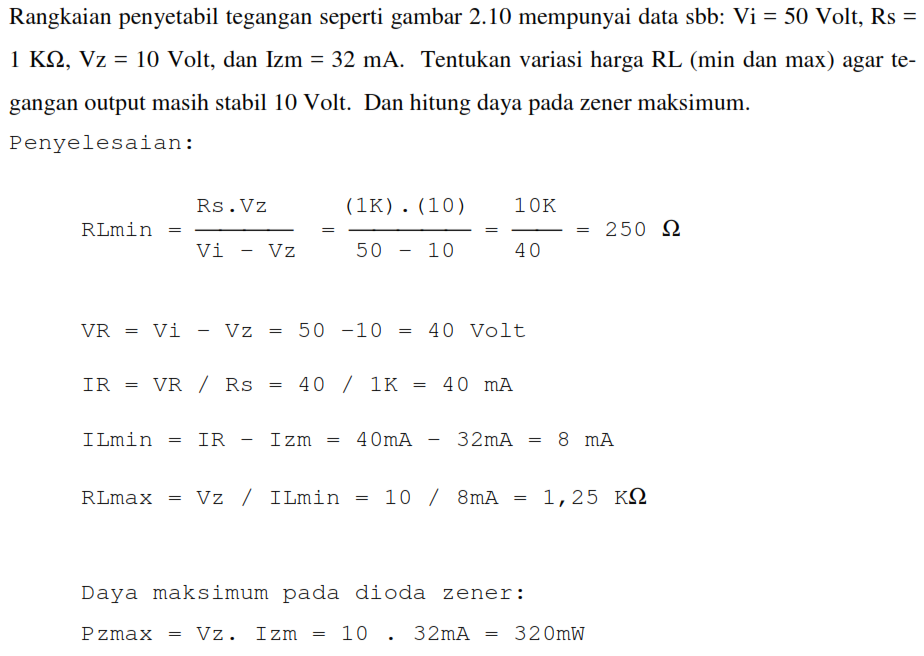 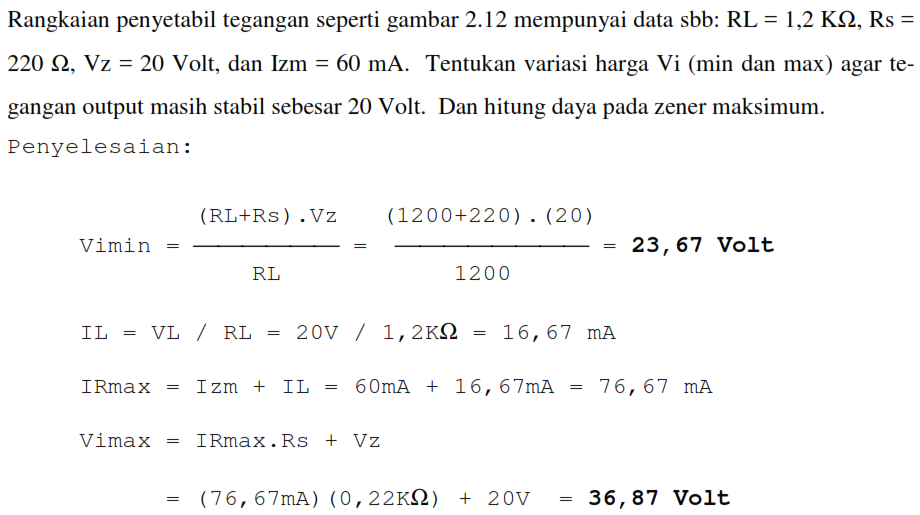 Tugas Teori dan Praktikum
Kerjakan Jobsheet 6
Hitung dua syarat agar diode Zener dapat digunakan sebagai voltage regulator dengan rangkaian slide hal.4 untuk Zener 1N4733
Simulasikan setiap syarat untuk RL di dalam dan RL di luar rentang, serta untuk Vi di dalam dan Vi di luar rentang
Amati dan perhatikan hasilnya, buat analisis secara lisan (video) dan tertulis